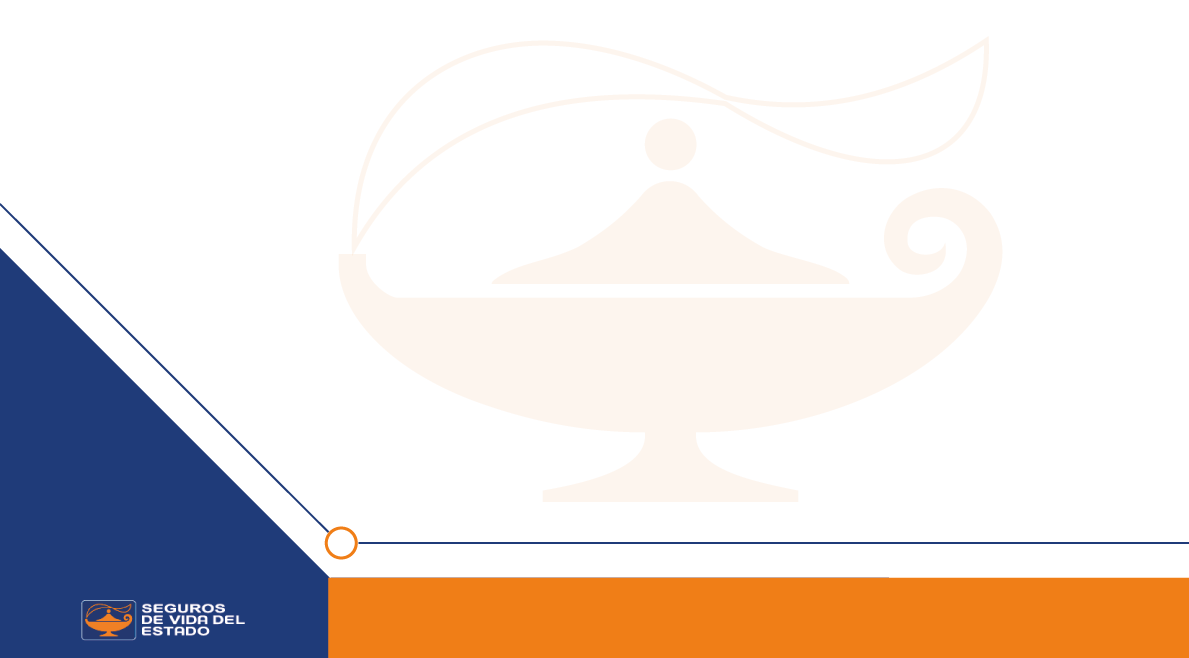 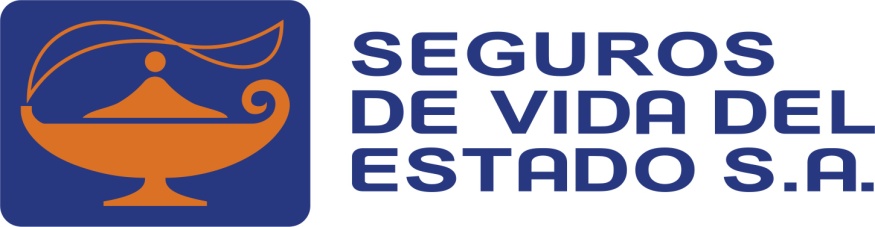 POLIZA DE ACCIDENTES PERSONALES INTEGRAL ESTUDIANTIL
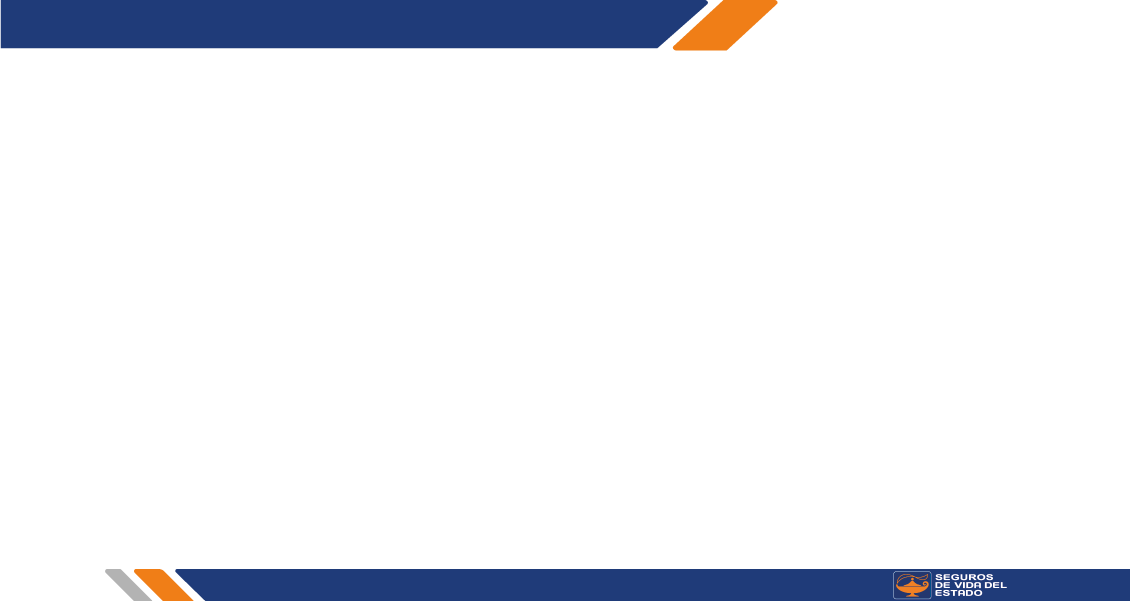 UNIVERSIDAD JORGE TADEO LOZANO
SEGURO DE ACCIDENTES PERSONALES INTEGRAL ESTUDIANTIL

PÓLIZA No. 1000003329

VIGENCIA:
DESDE: 		31/12/2019
HASTA:		31/12/2020

TOMADOR: 
FUNDACION UNIVERSIDAD DE BOGOTA JORGE TADEO LOZANO


FACTURACION: 
SEMESTRAL
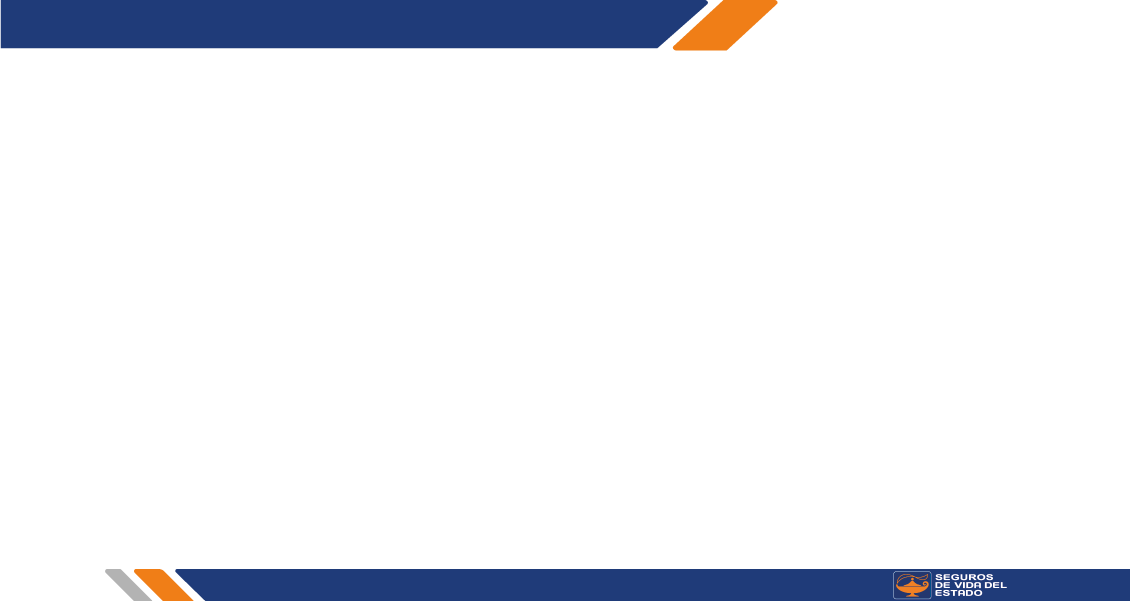 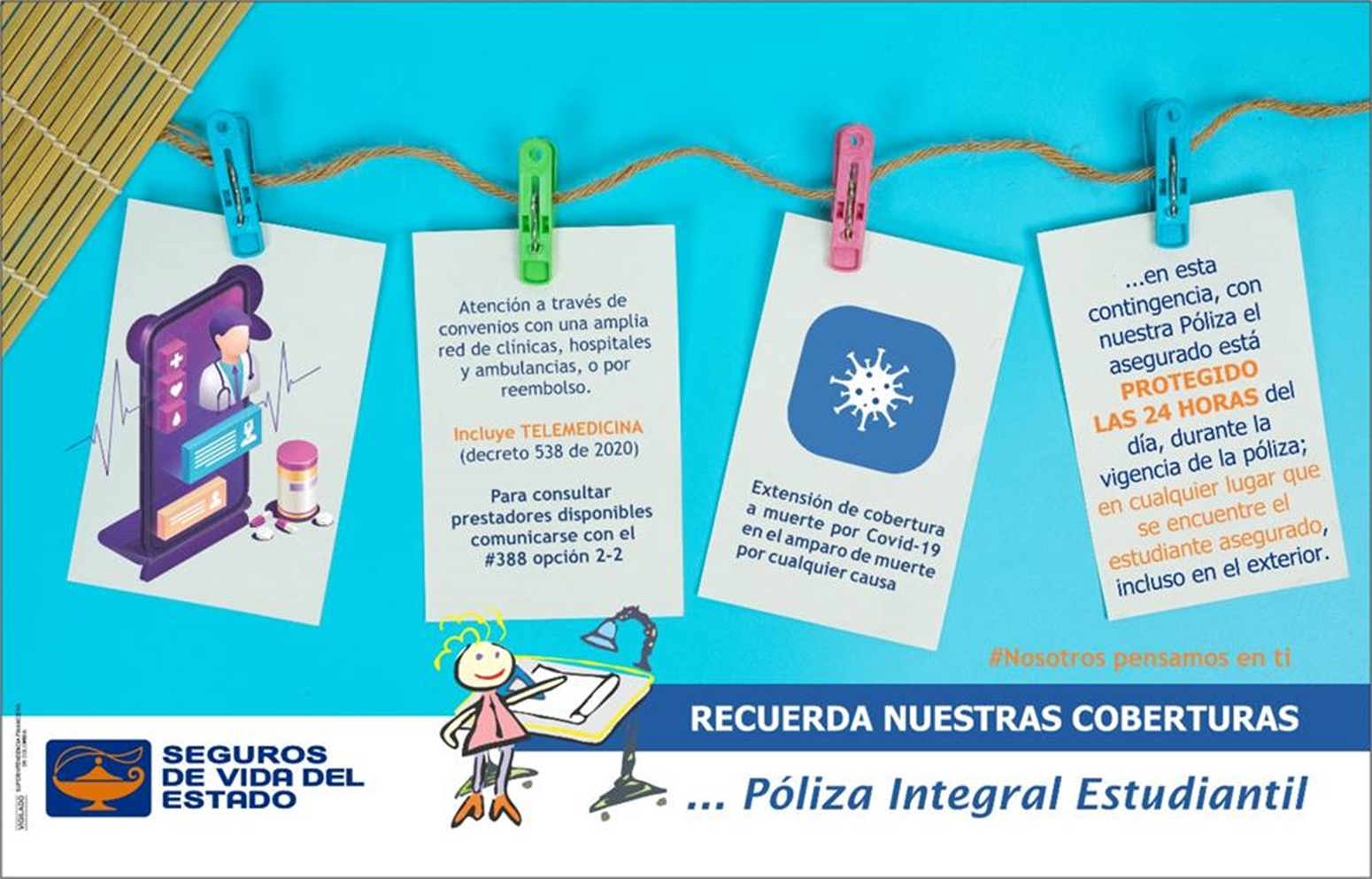 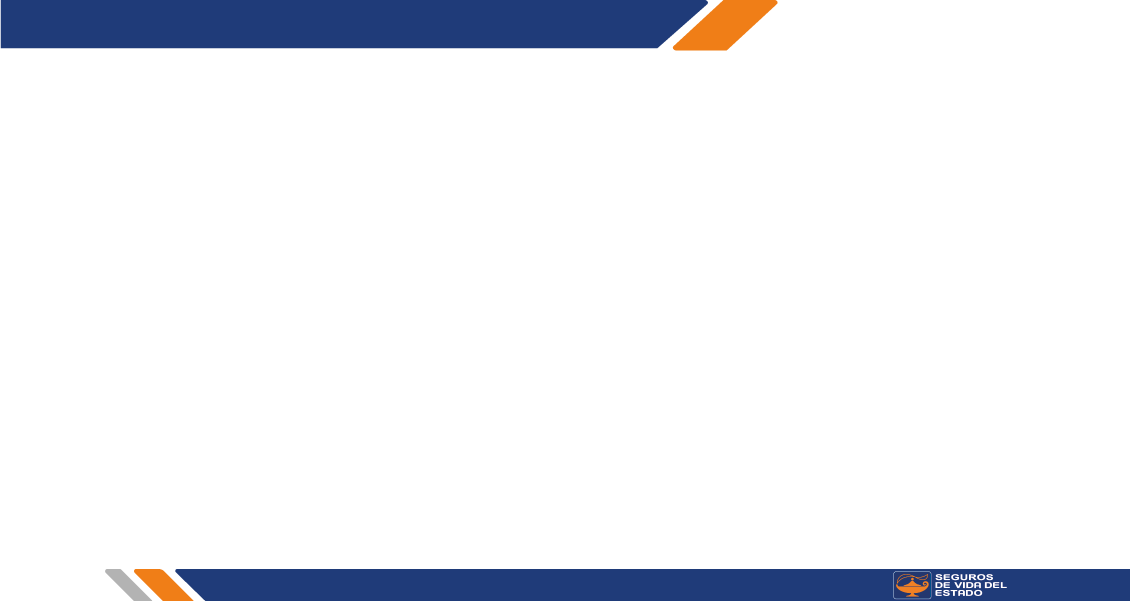 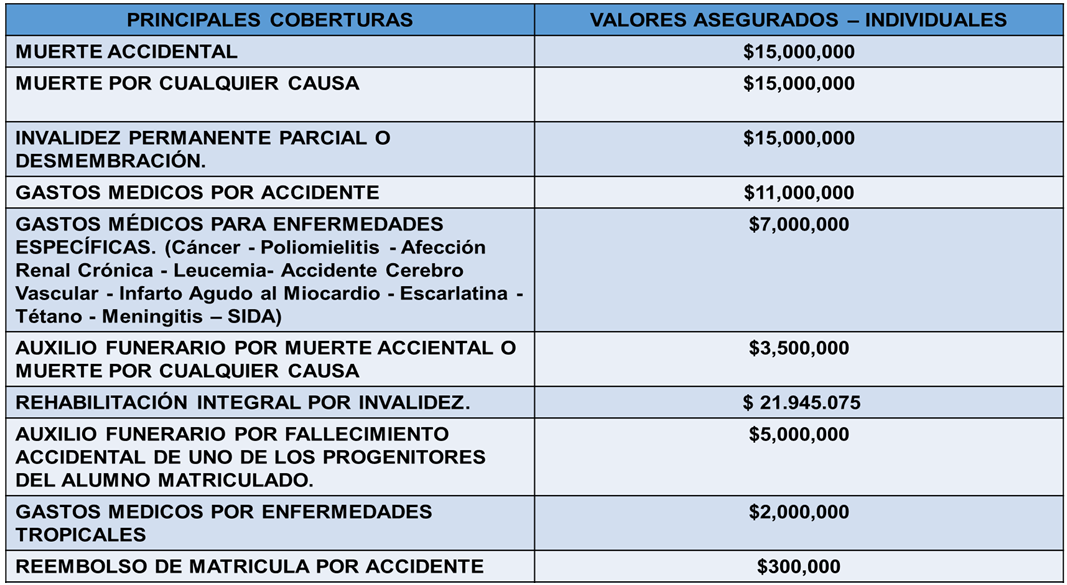 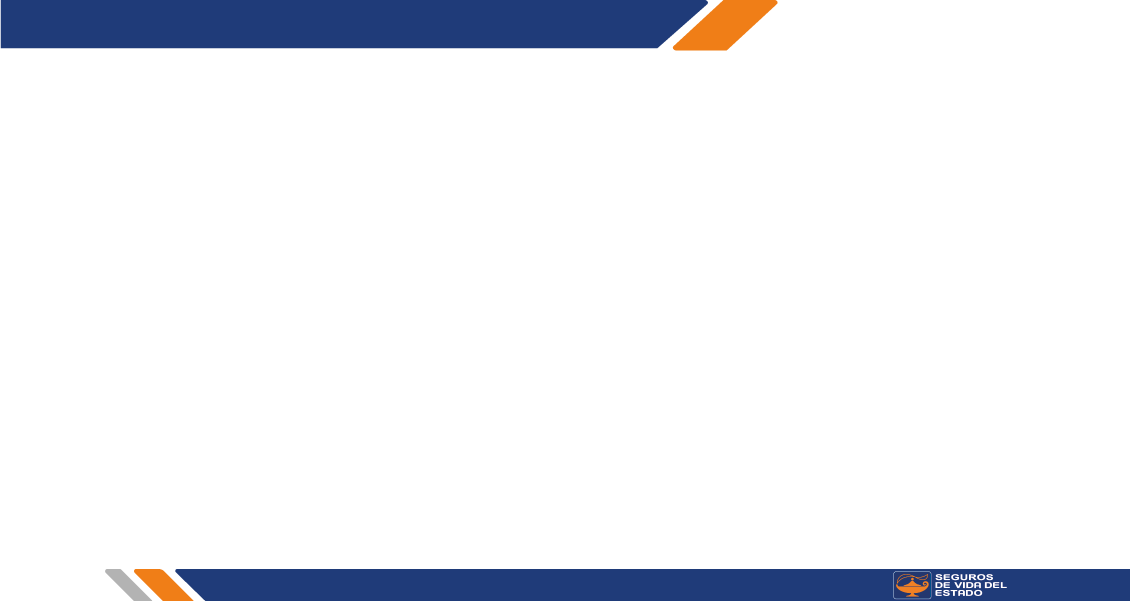 PROTOCOLO DE ATENCIÓN DE SINIESTROS
El #388 es nuestro número abreviado, no tiene  costo y los clientes pueden obtener los servicios de asistencias contratadas.
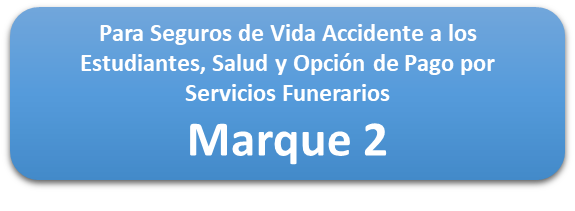 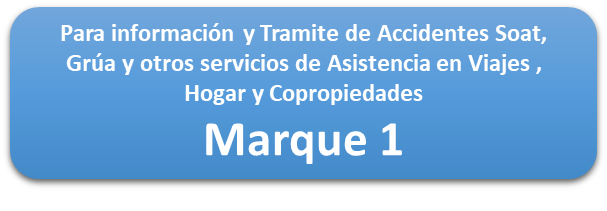 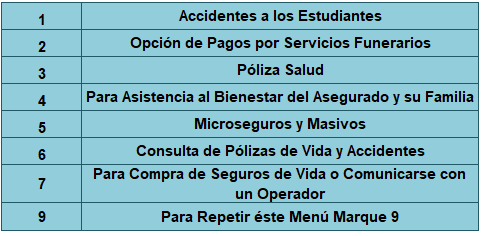 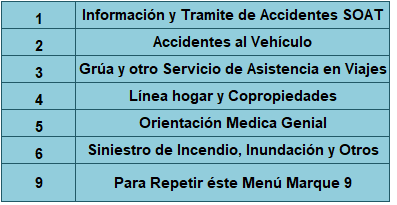 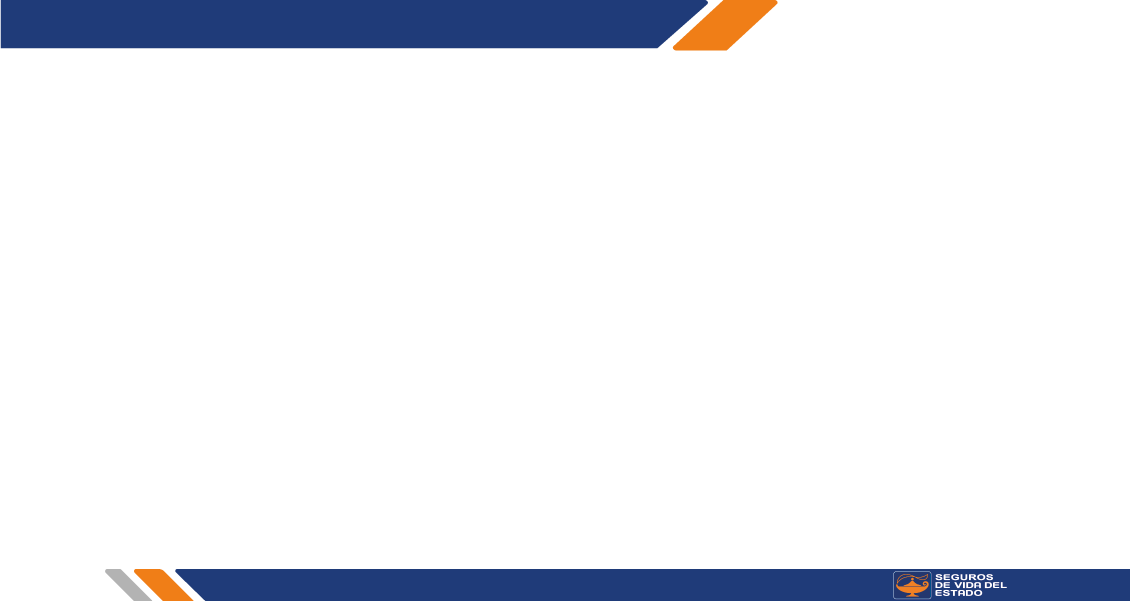 PROTOCOLO DE ATENCIÓN 
DE SINIESTROS
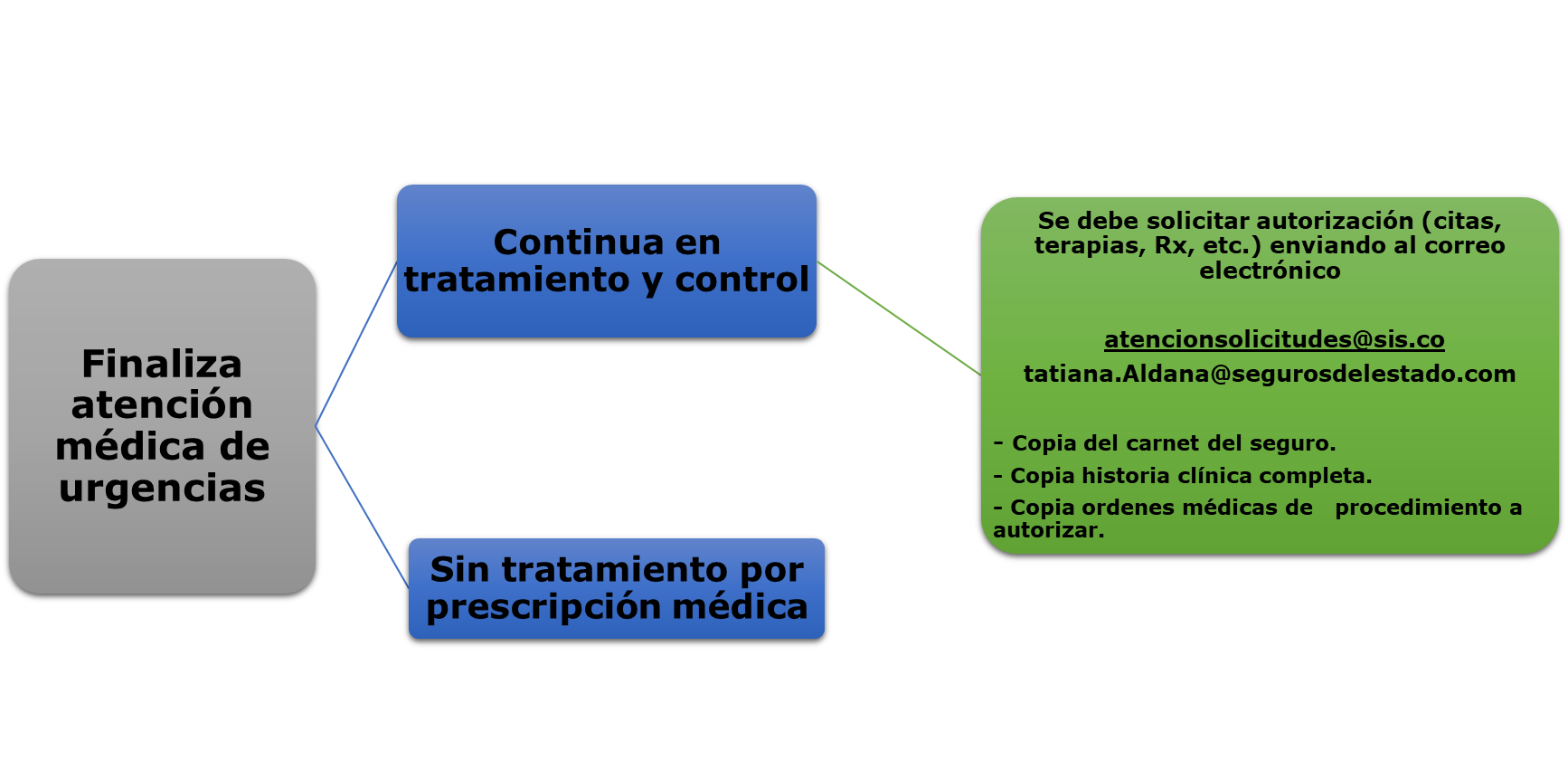 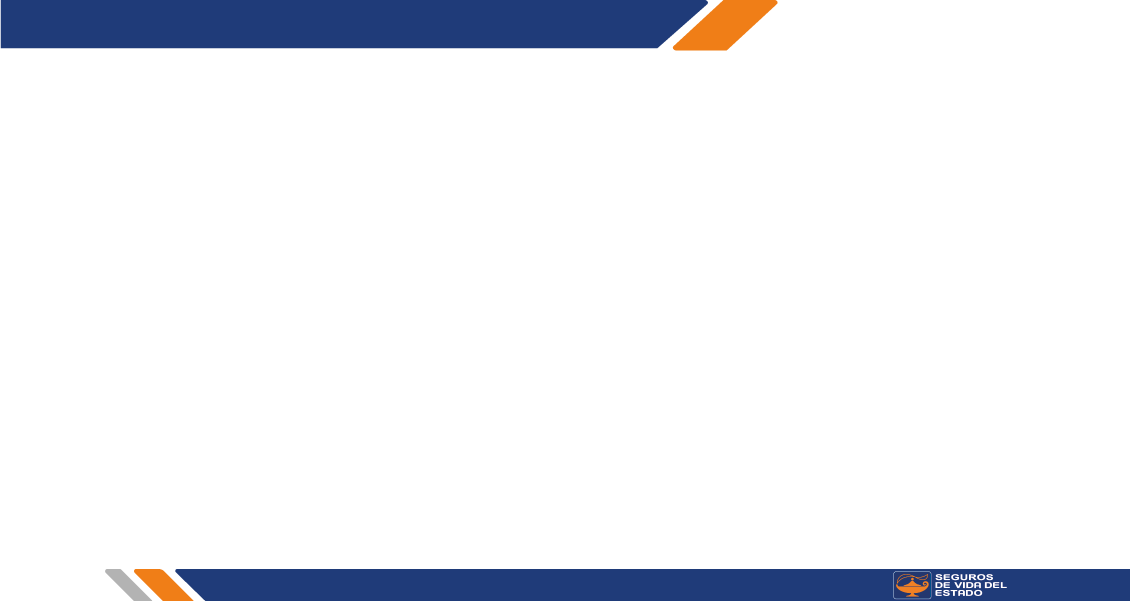 PROCEDIMIENTO PARA ATENCION POR ACCIDENTE 
POLIZA INTEGRAL ESTUDIANTIL – (EN CASO DE QUE NO ASISTA A  UNA INSTITUCION MEDICA CON CONVENIO)
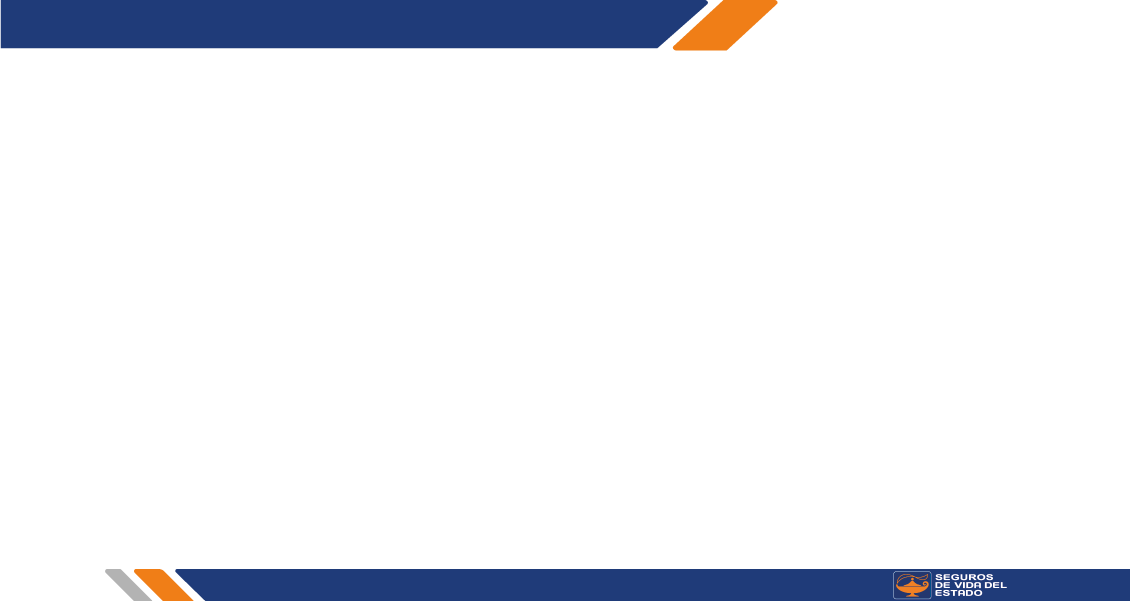 GRACIAS.